Итоги конкурса«Новогодняя фантазия»
в ГАУЗ «Городская больница № 1 
им. Г.И. Дробышева г. Магнитогорск»



24-27
декабря 2019г.
27.12.2019г. подведены итоги конкурса «Новогодняя фантазия» среди отделений, служб, поликлиник больницы. 
Все участники конкурса хорошо подготовились, украсили отделения, выступили с небольшими номерами художественной самодеятельности. 
Жюри было очень трудно выбрать победителей, но все-таки места распределились следующим образом:
РАСПРЕДЕЛЕНИЕ МЕСТ В КОНКУРСЕ
Среди поликлинической и параклинических служб
1 место- клинико-диагностическая лаборатория.
2 место –поликлиника.
2 место –бухгалтерия.
 2 место- патологоанатомическое отделение.
3 место-аптека.
3 место –диагностическое отделение.
Среди отделений терапевтической службы
1место- гериатрическое отделение.
1 место -отделение эндокринологии.
2место -неврологическое отделение.
3 место -отделение сестринского ухода.
Среди отделений инфекционной службы
1 место -инфекционное отделение № 3.
1 место- ЦСПИД.
2 место- ПЦР-лаборатория.
3 место- инфекционное отделение №2. 
Среди отделений хирургической службы 
1 место -урологическое отделение № 2.
2 место- гинекологическое отделение.
3 место- хирургическое торакальное отделение.
3 место- оториноларингологическое  отделение.
Коллективы отделений, занявшие призовые места, были награждены почетными грамотами  и сладкими призами.
Приемная главного врача
Среди поликлинической и параклинических служб
1 место клинико -деашгностическая лаборатория
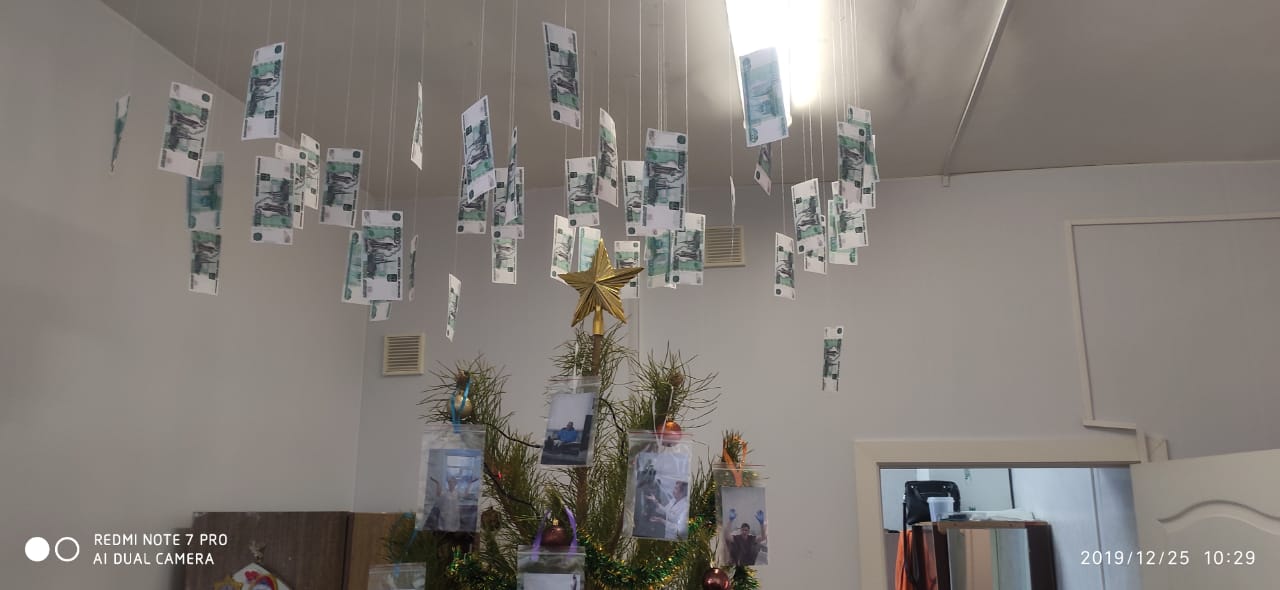 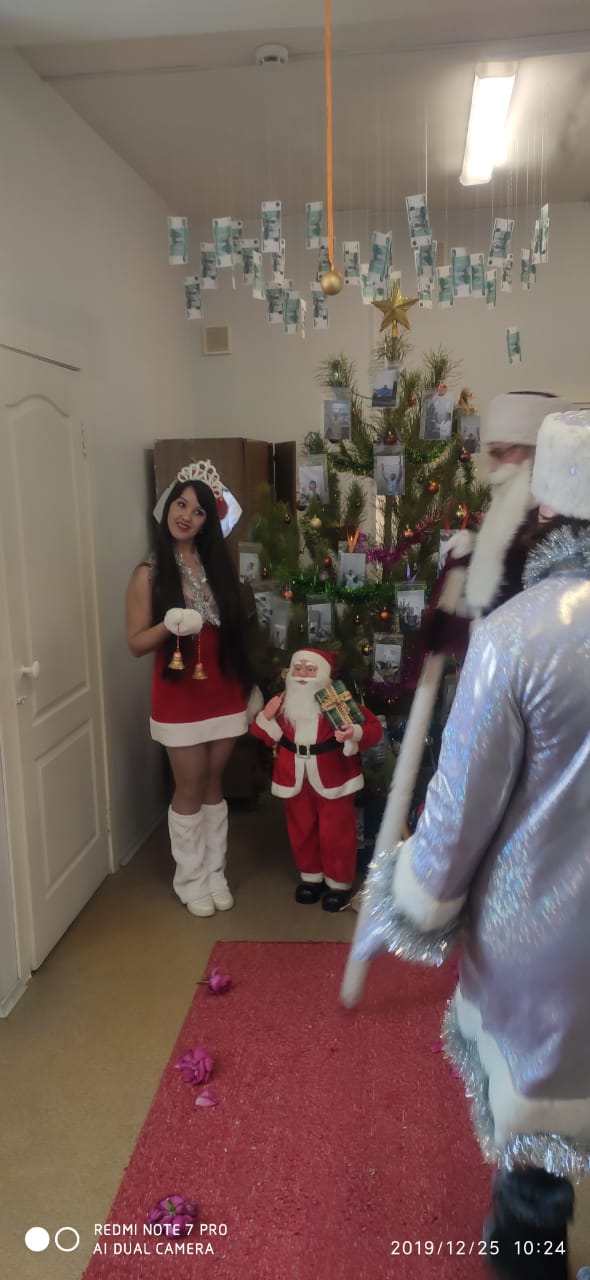 2 место поликлиника (ул. Чкалова, д. 44)
2 место патологоанатомическое отделение
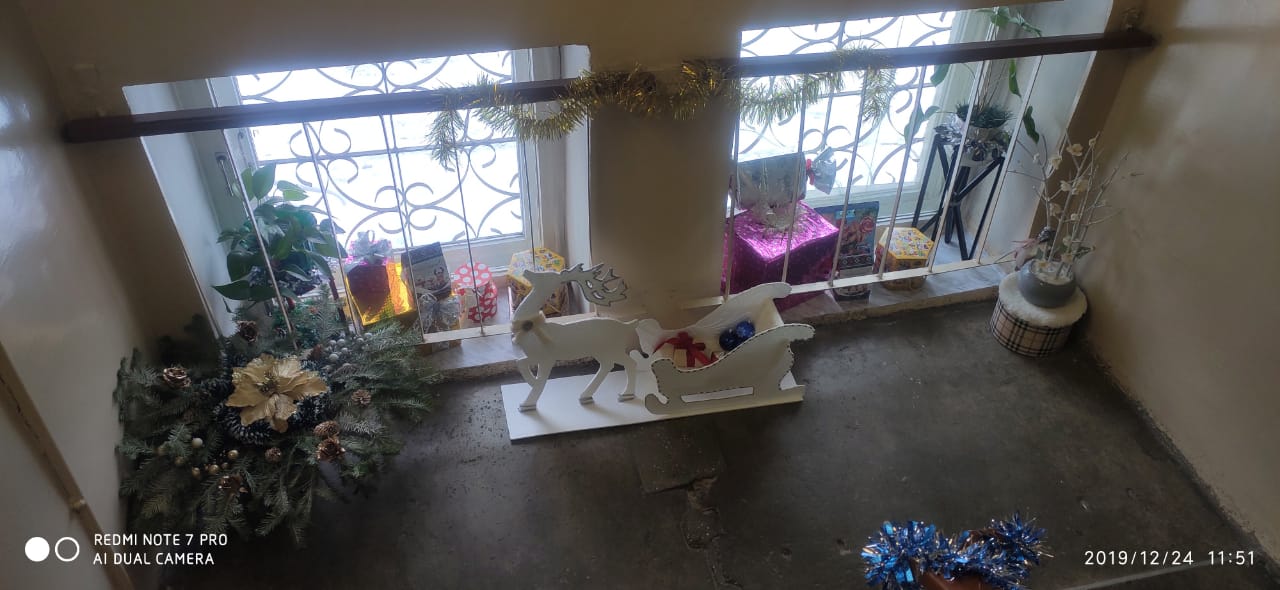 2 место бухгалтерия
3 место аптека
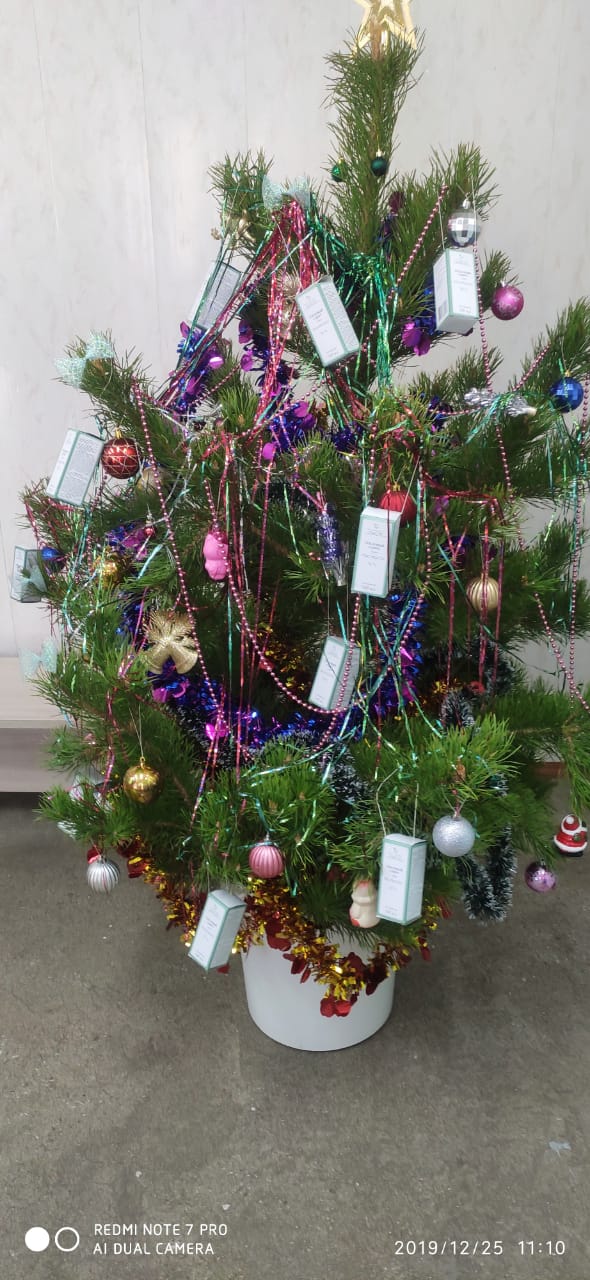 3 место диагностическое отделение
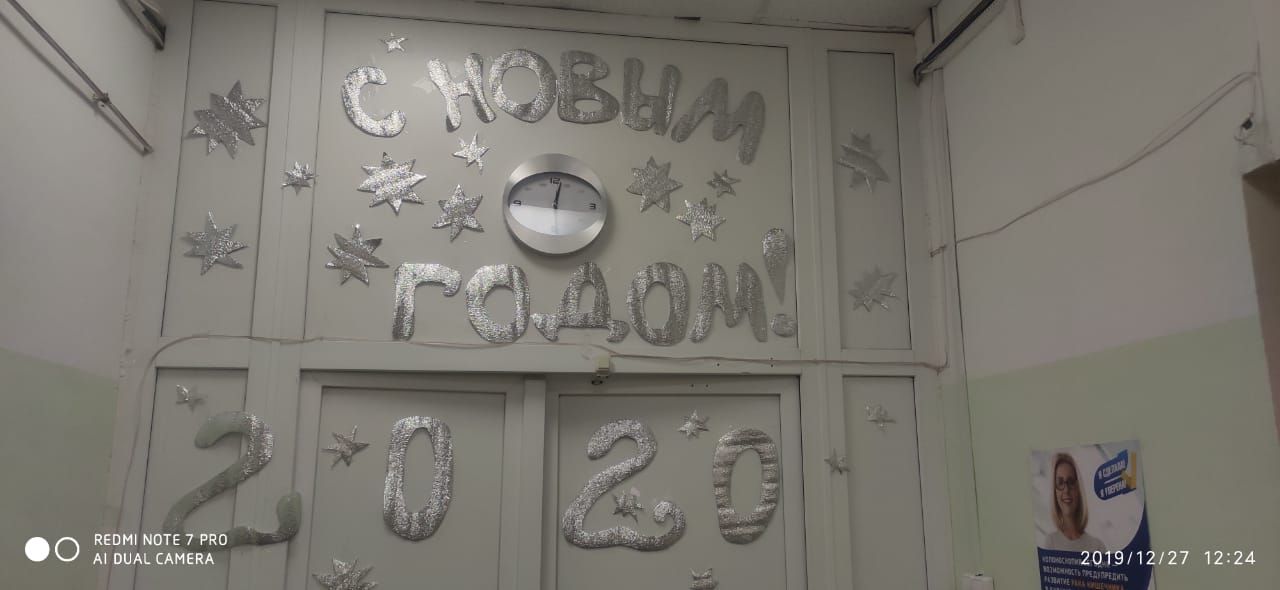 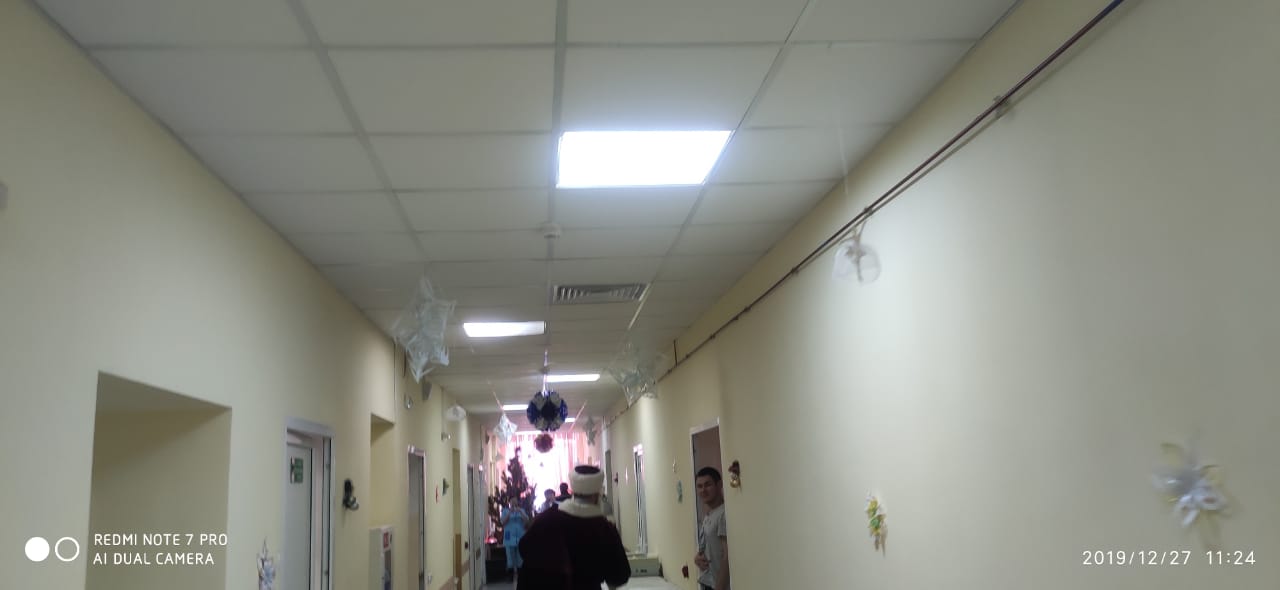 Среди отделений терапевтической службы1 место отделение эндокринологии
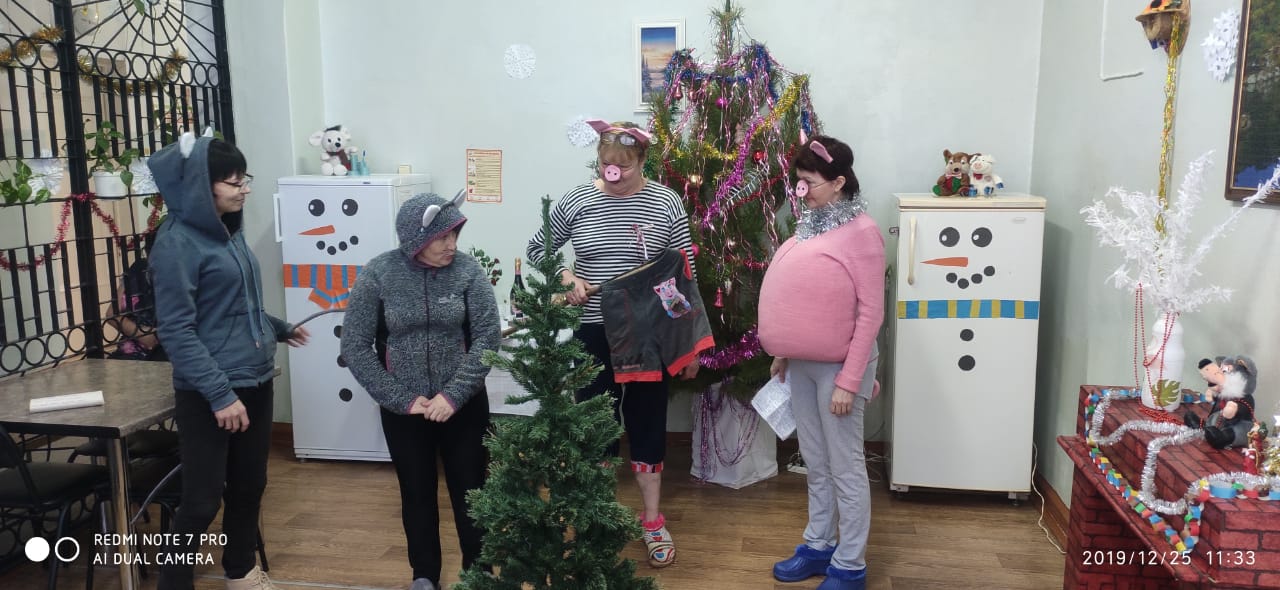 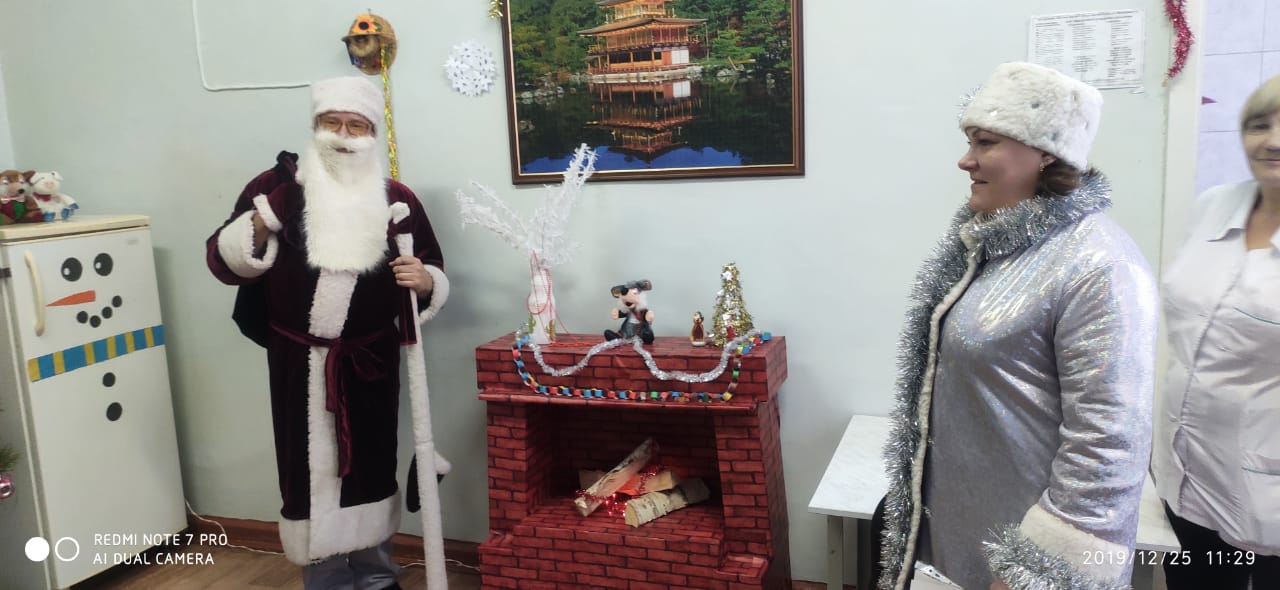 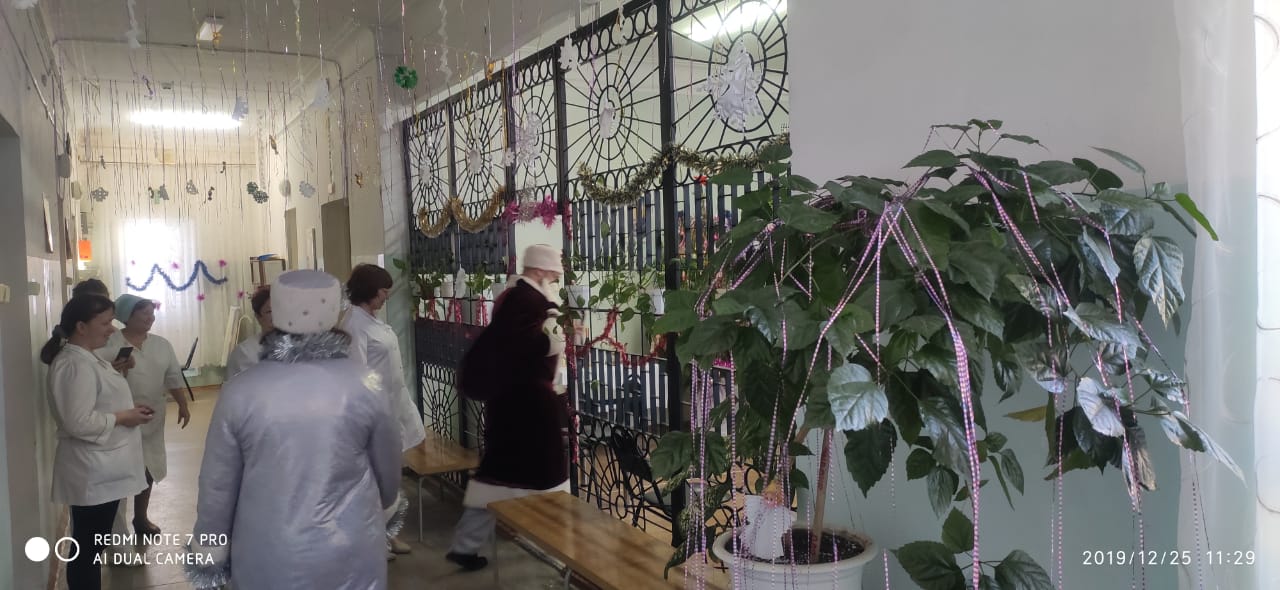 1 место  гериатрическое отделение
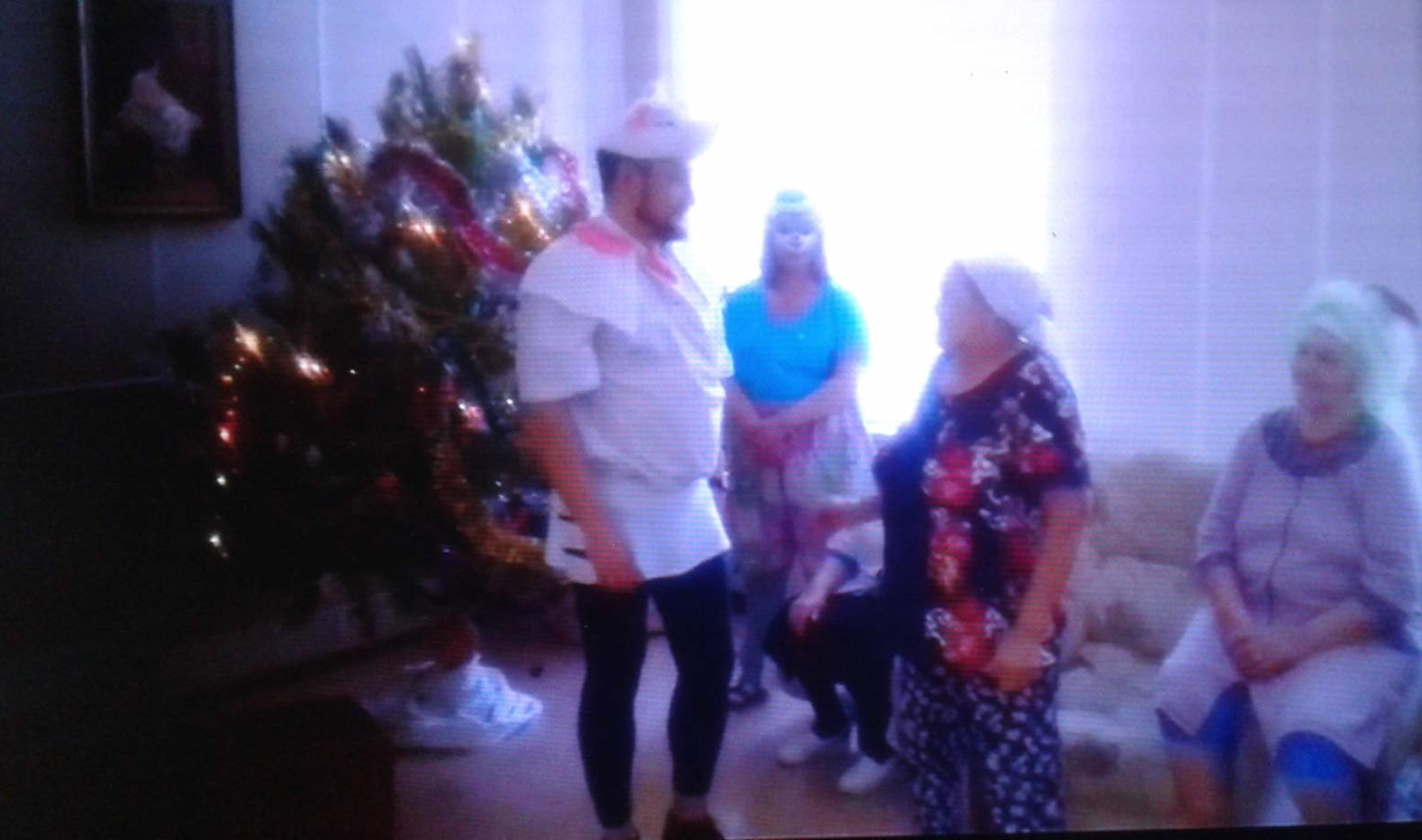 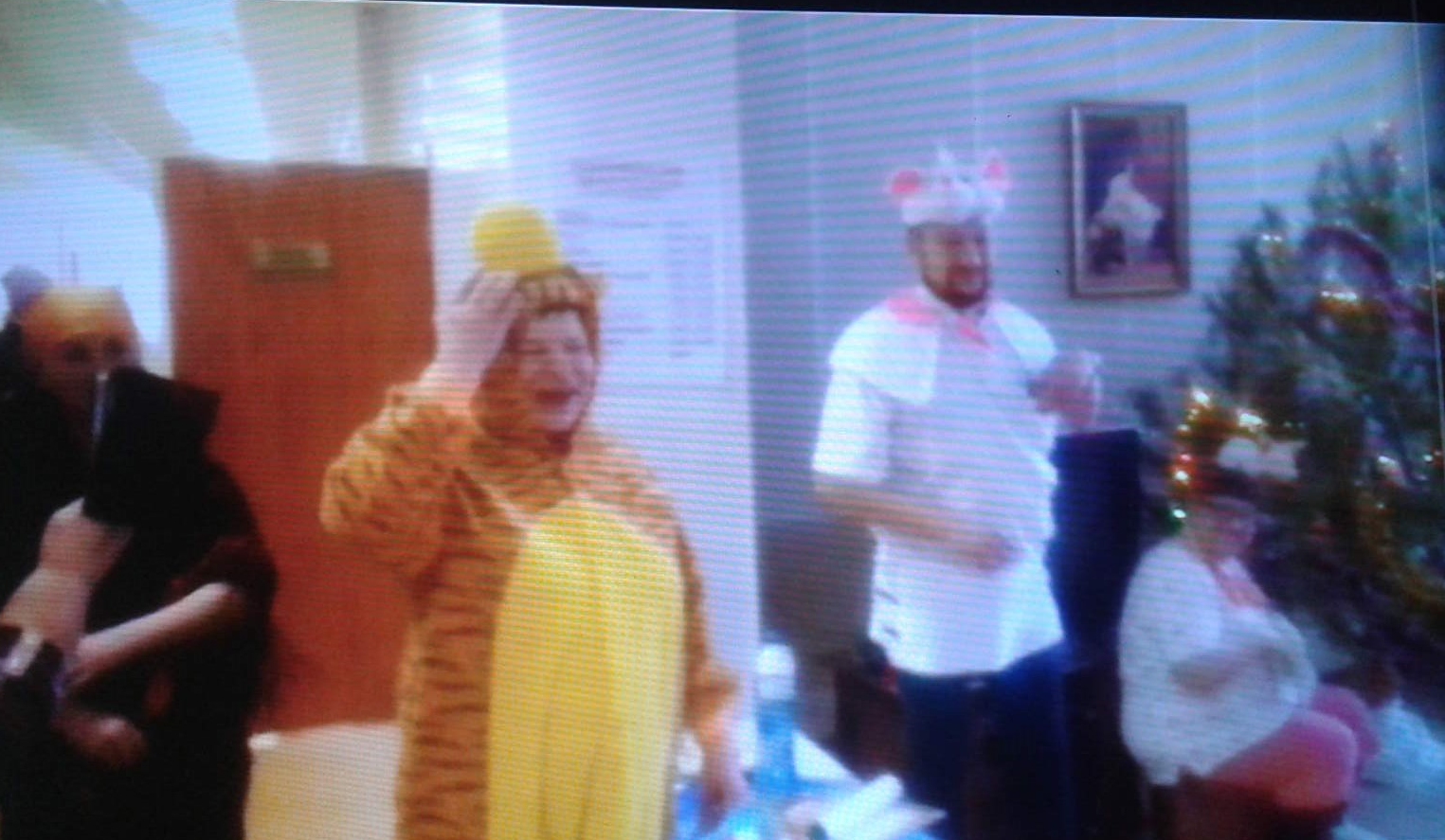 2 место неврологическое отделение
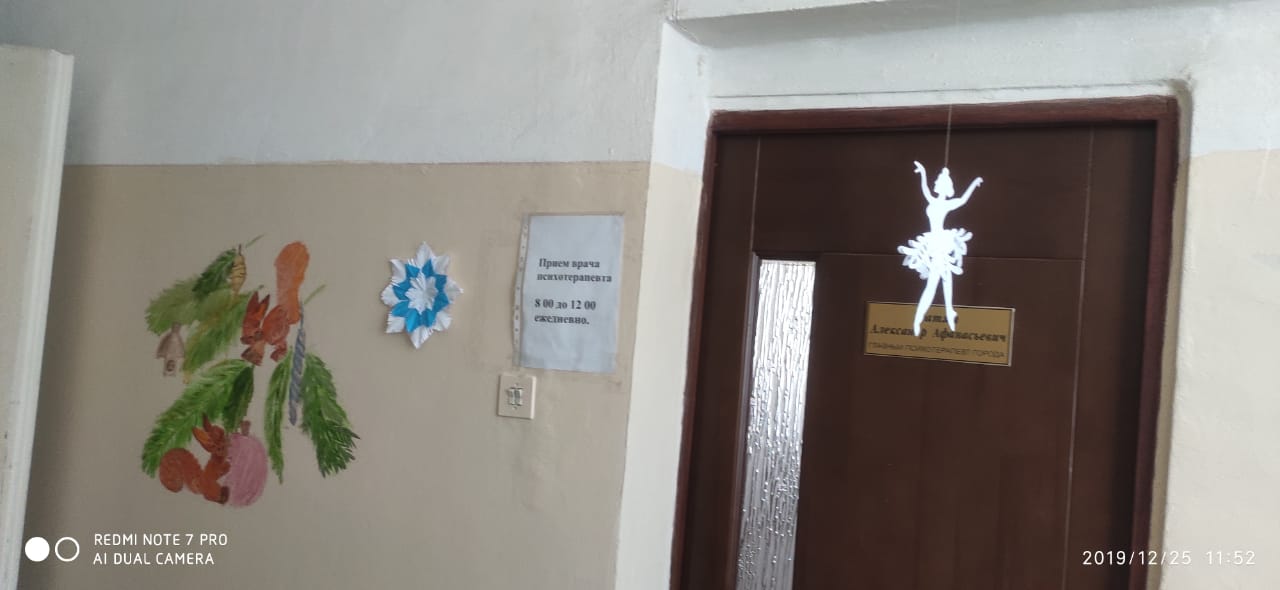 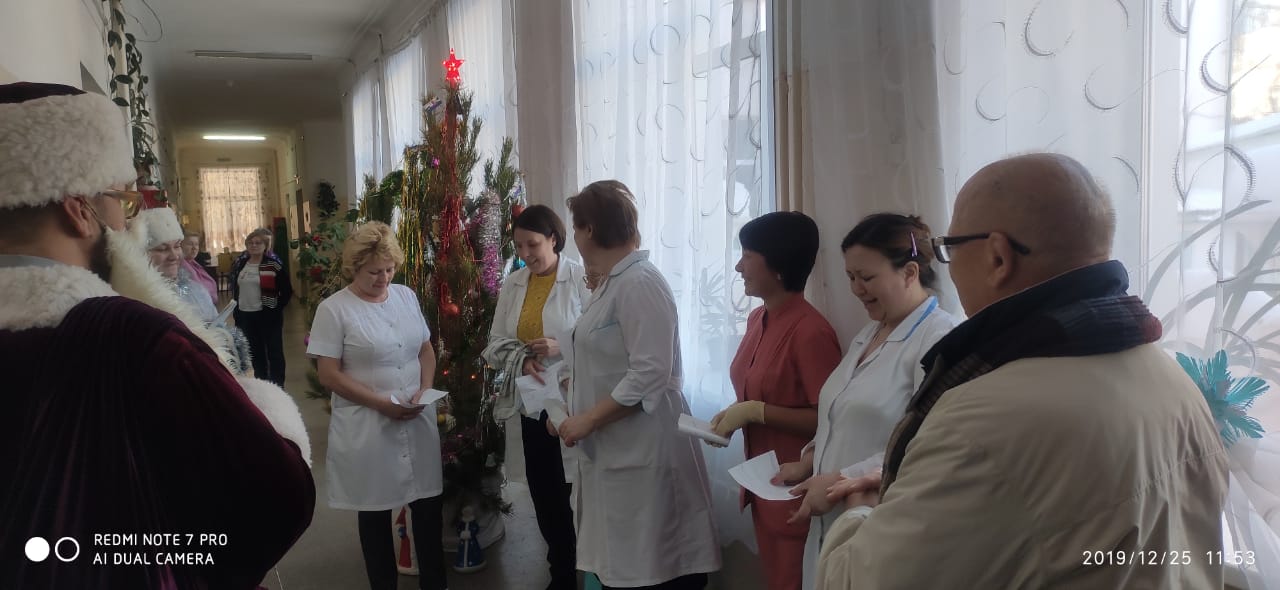 3 место отделение сестринского ухода
Среди отделений инфекционной службы1 место инфекционное отделение № 3
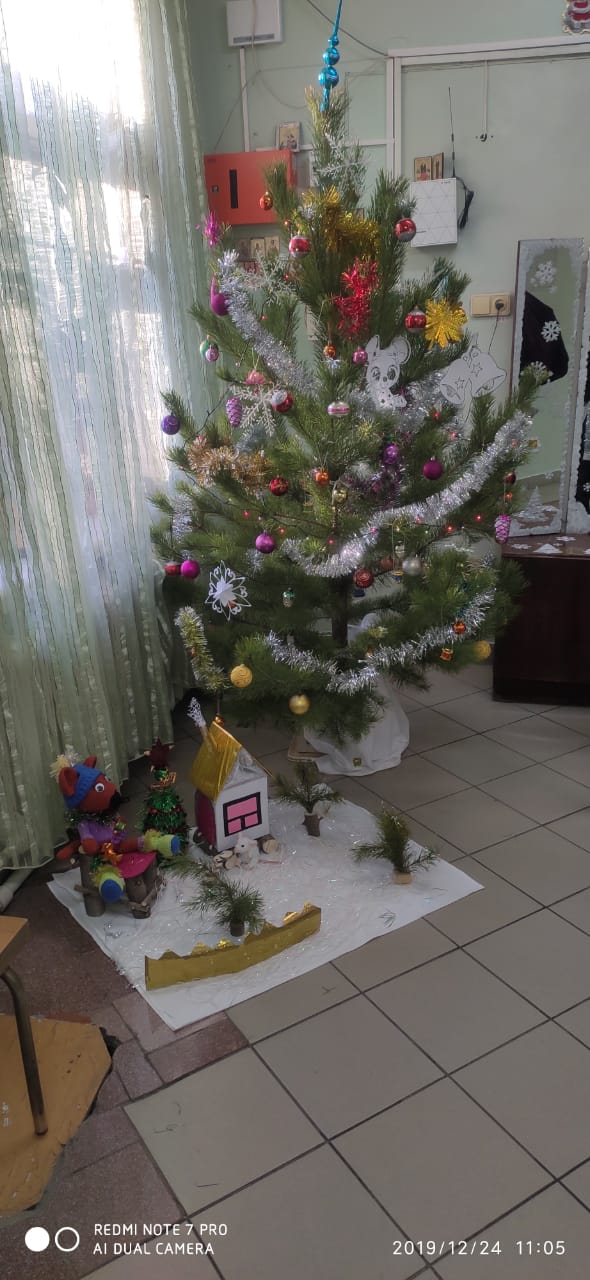 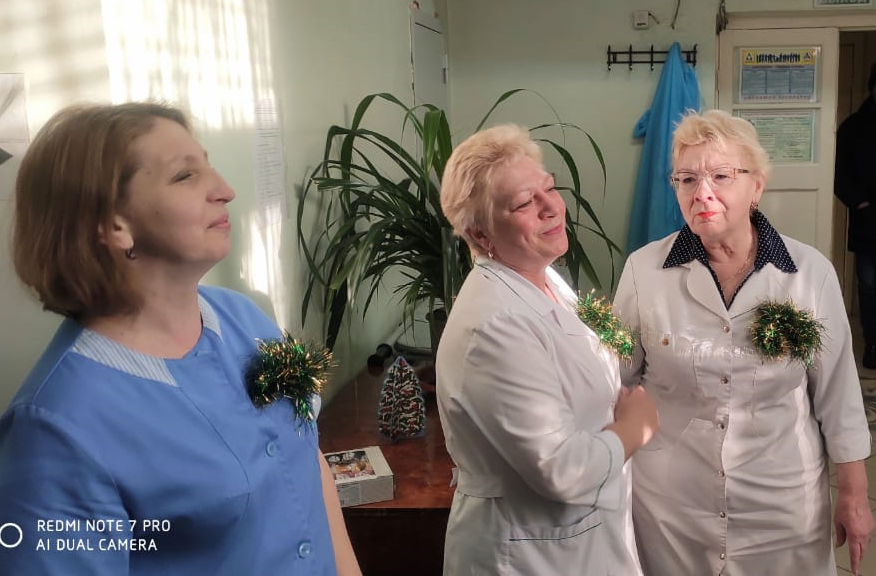 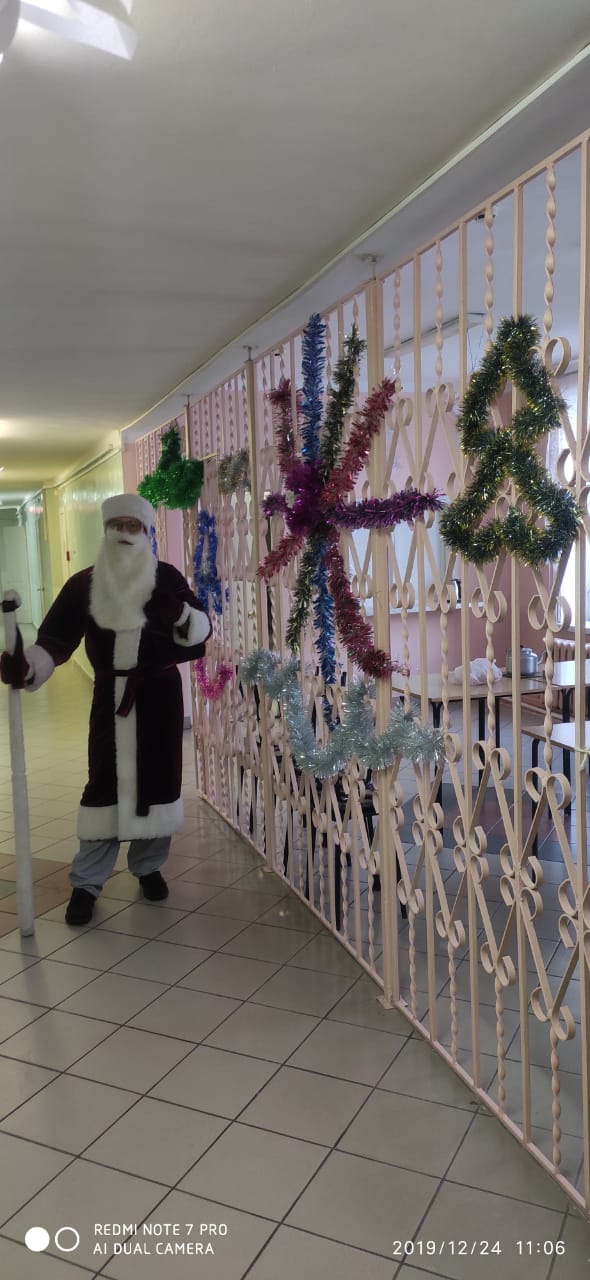 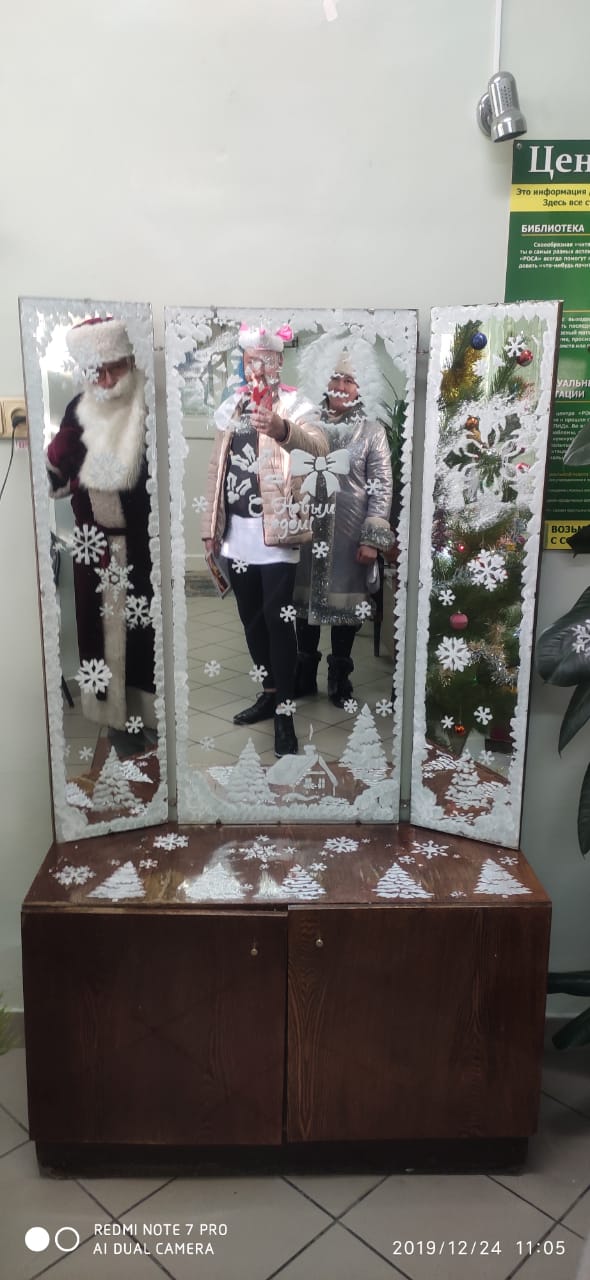 1 место Центр по профилактике и борьбе со СПИДом
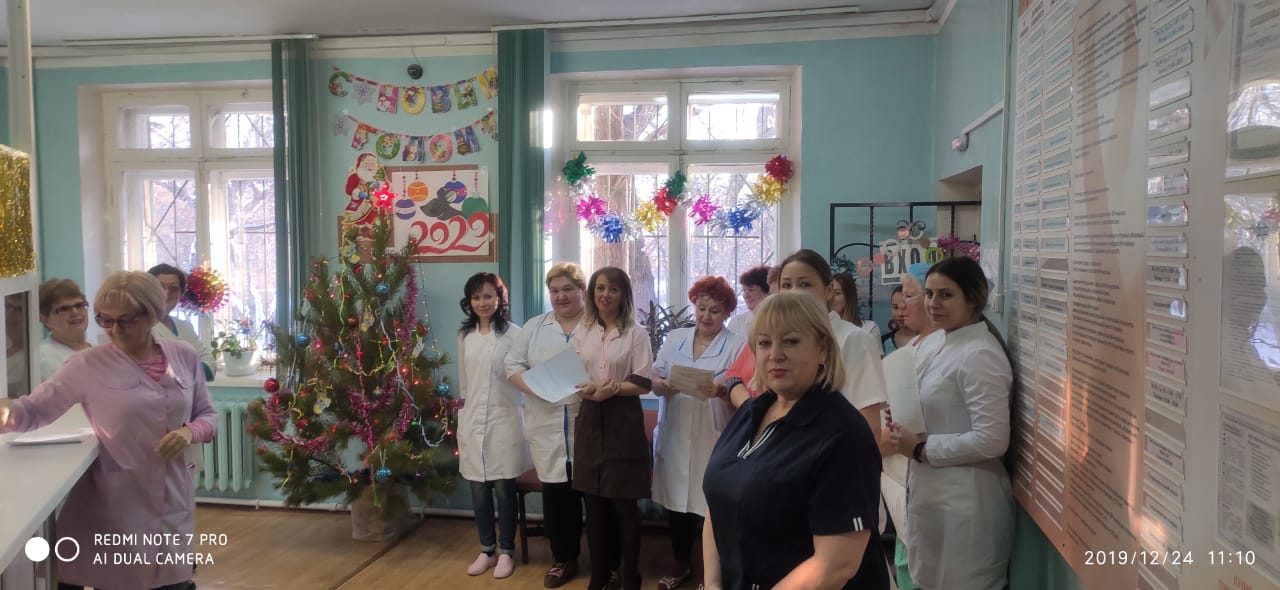 2 место лаборатория полимеразной цепной реакции и проточной цитометрии
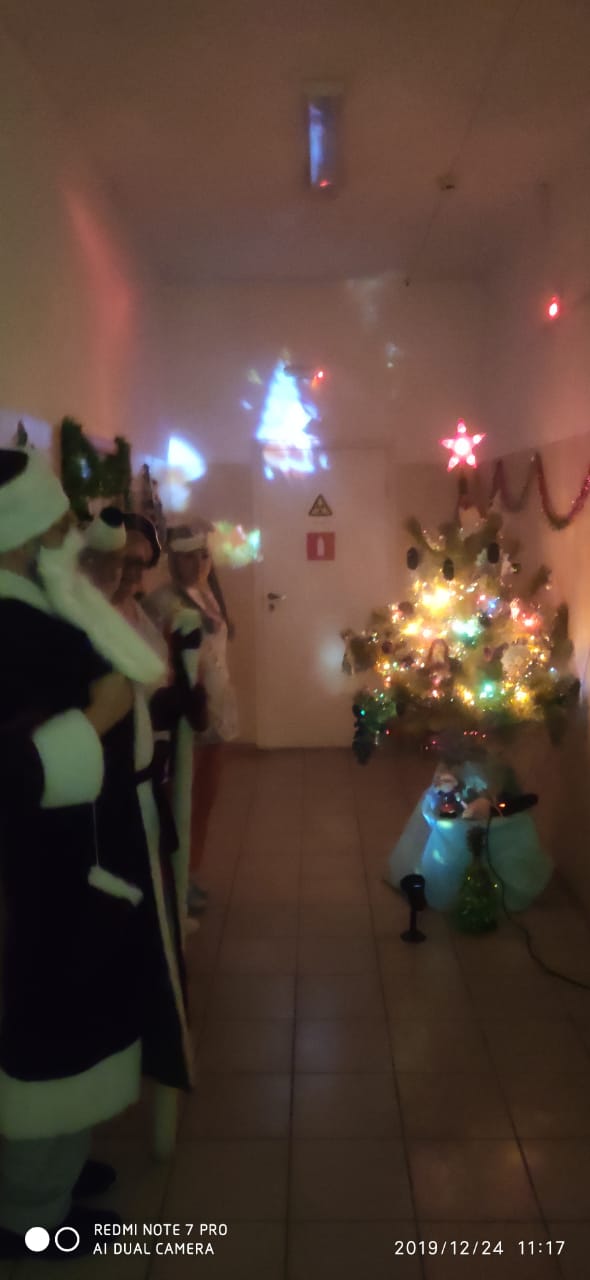 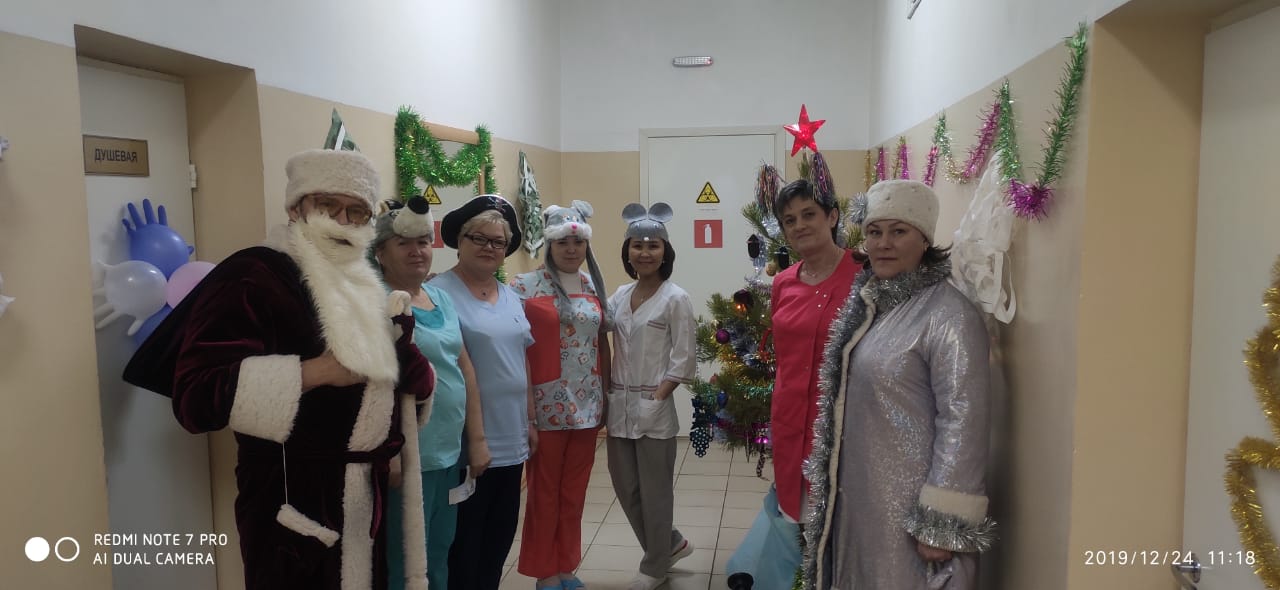 3 место инфекционное отделение № 2
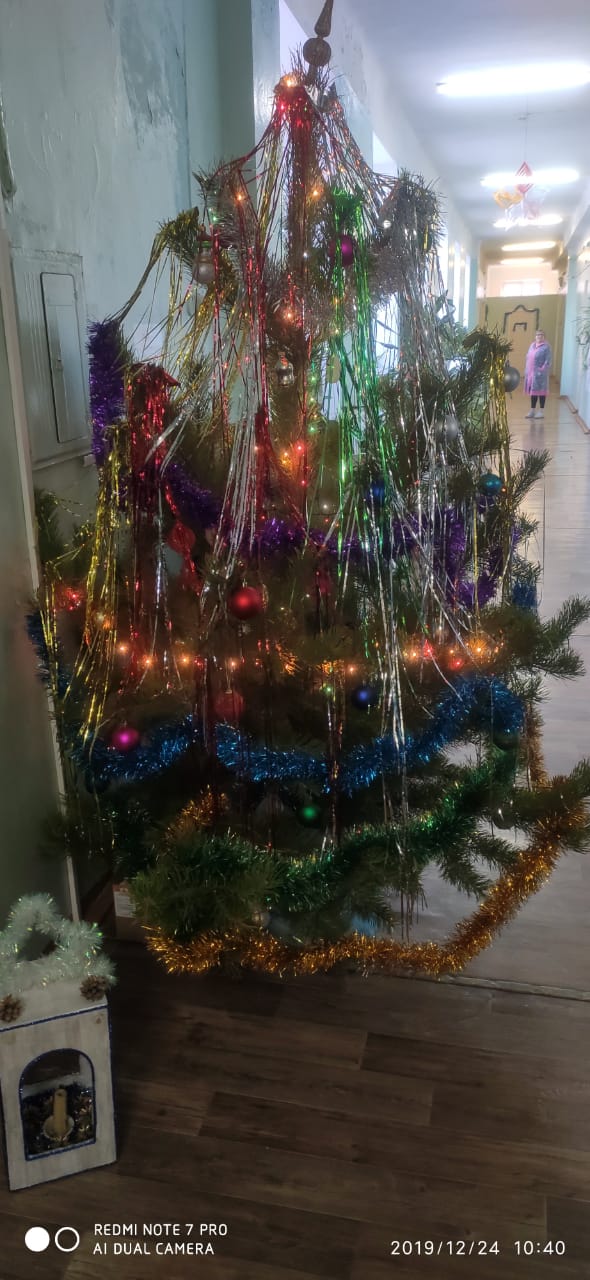 Среди отделений хирургической службы1 место урологическое отделение № 2
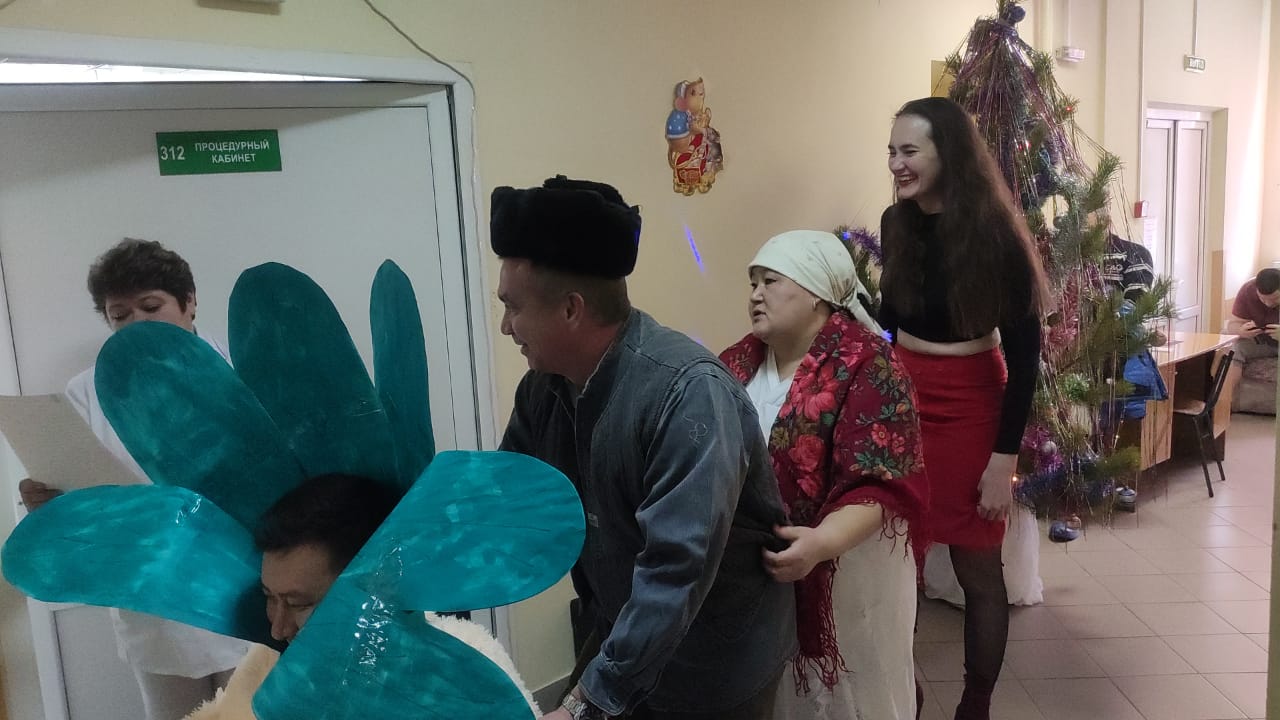 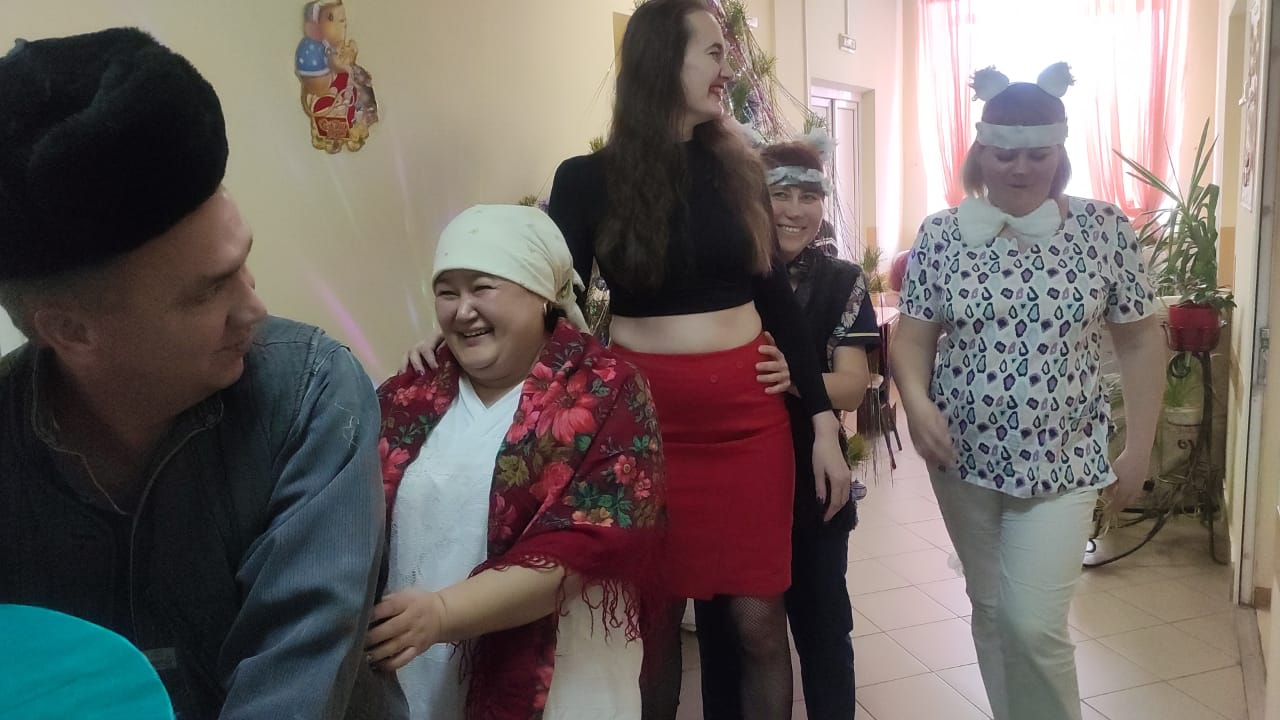 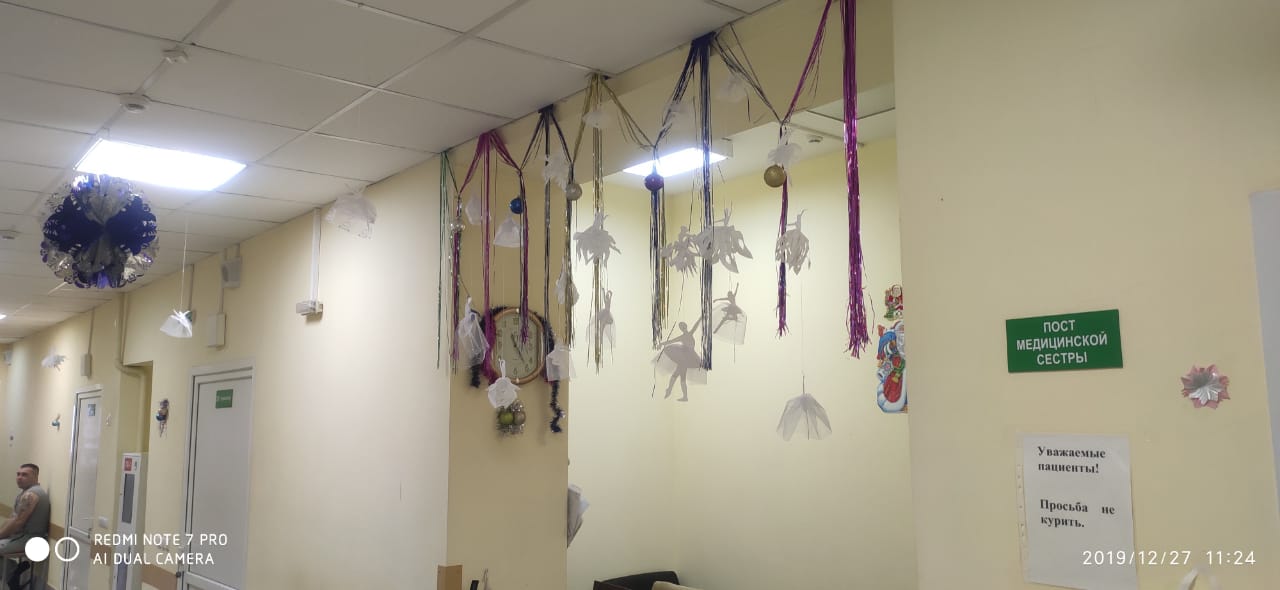 2 место гинекологическое отделение
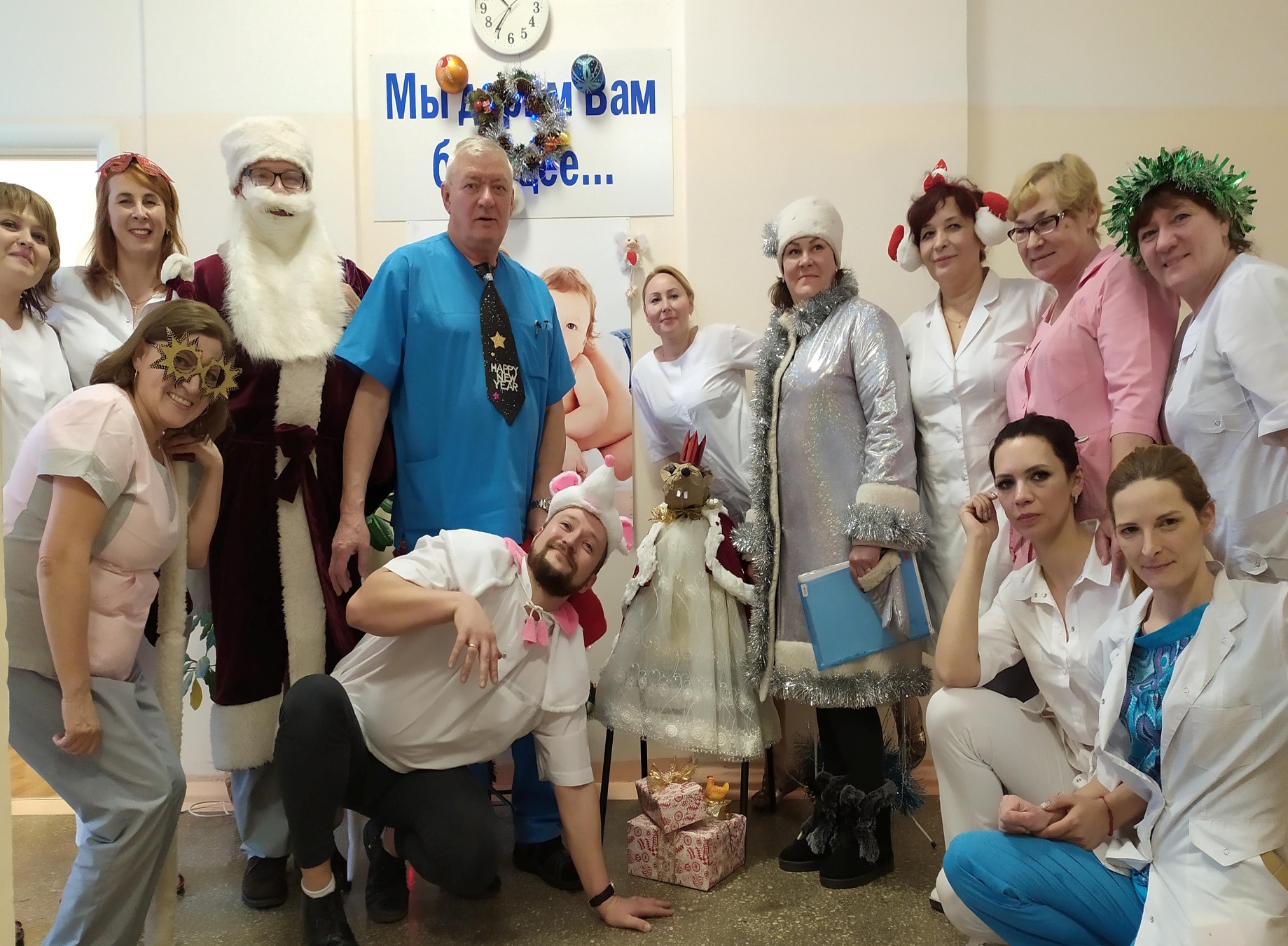 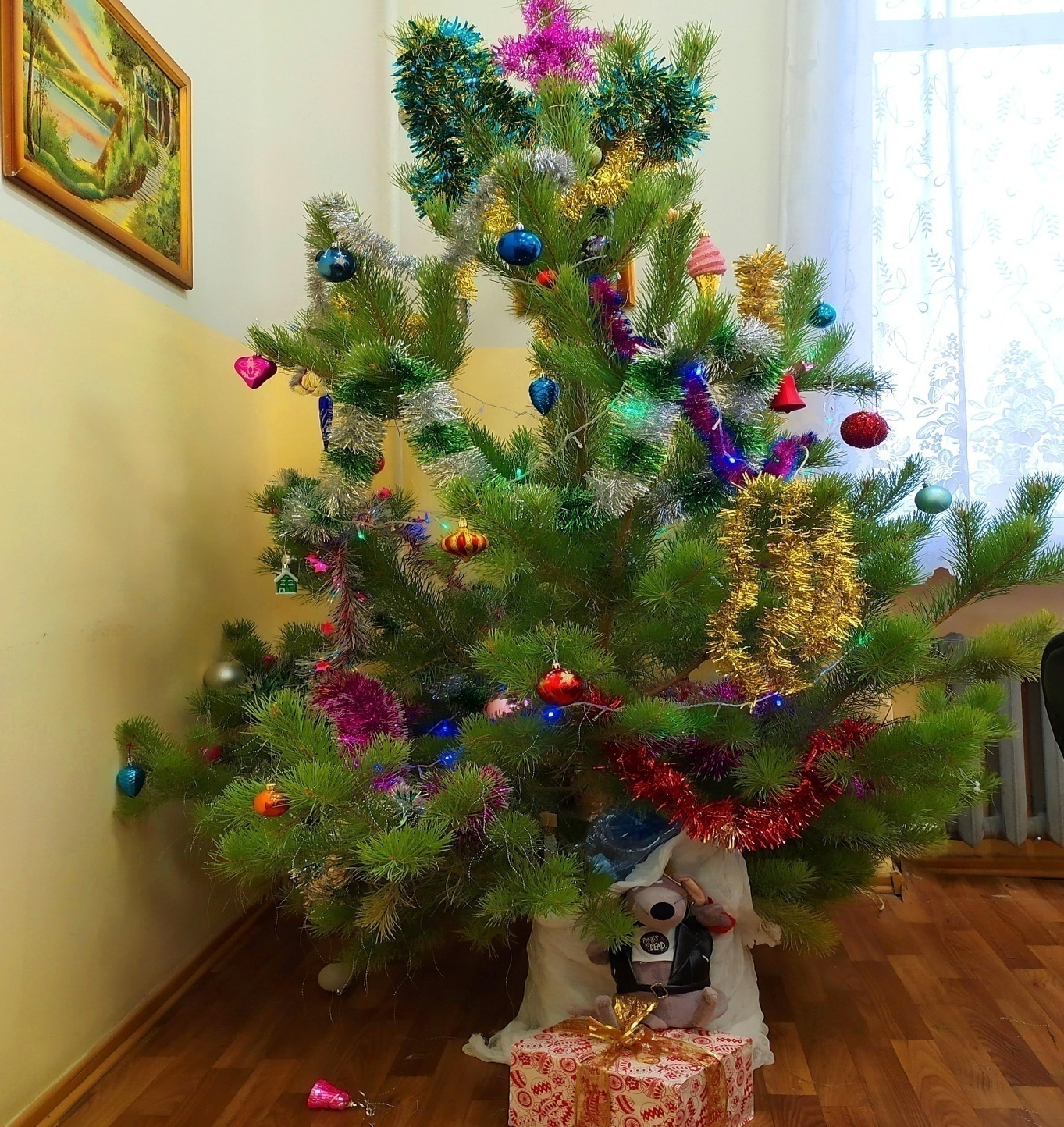 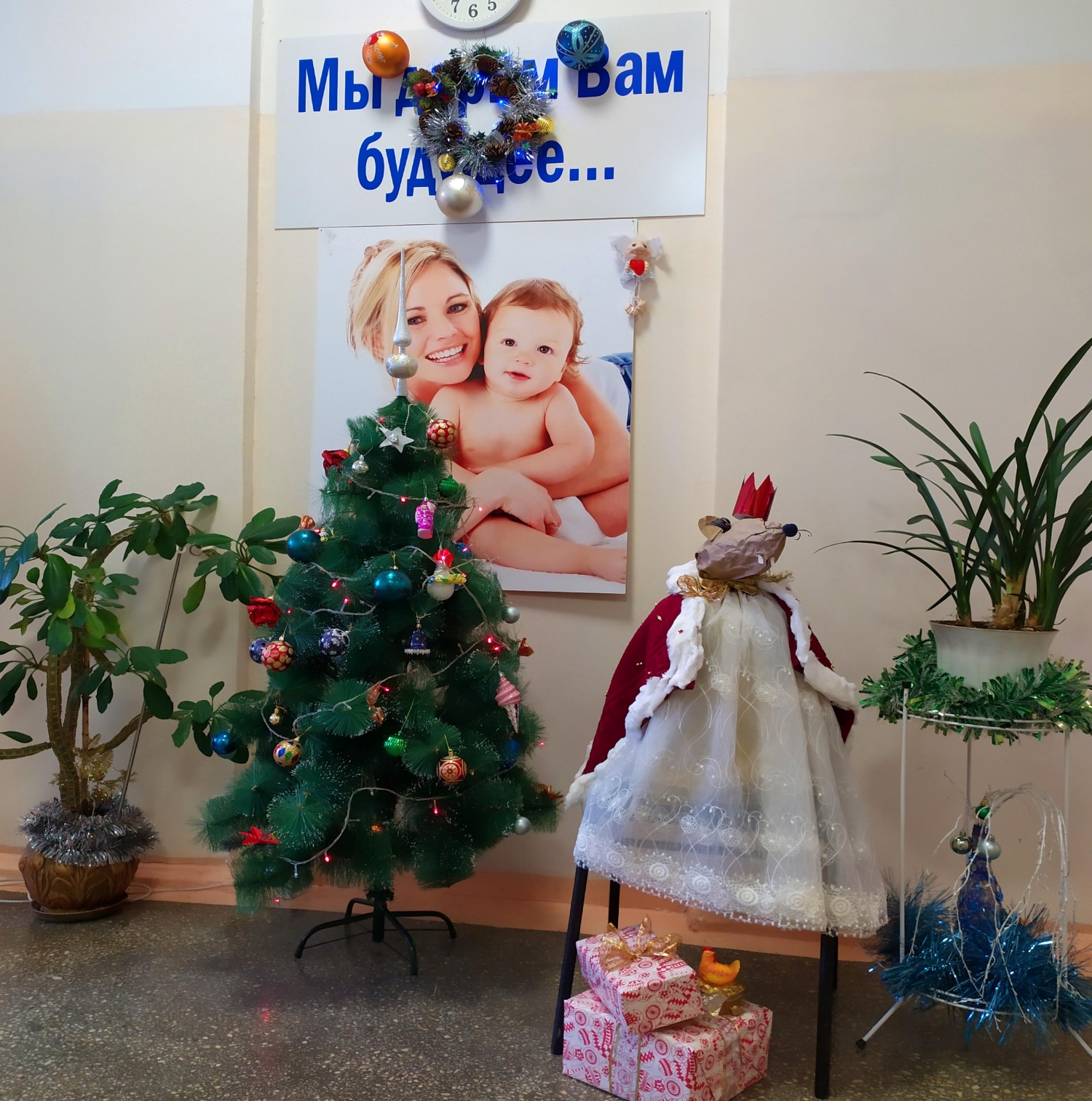 3 место хирургическое торакальное отделение
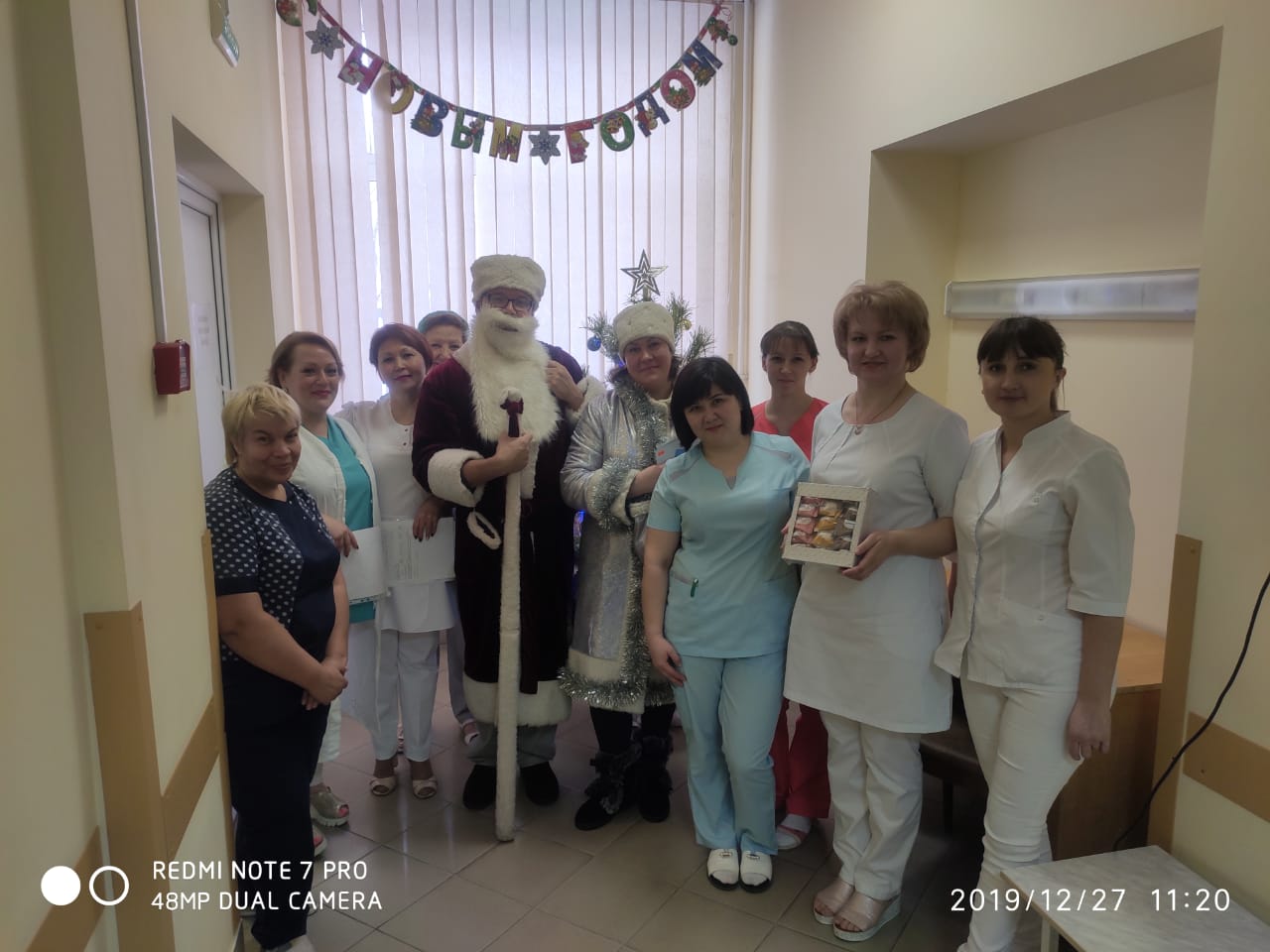 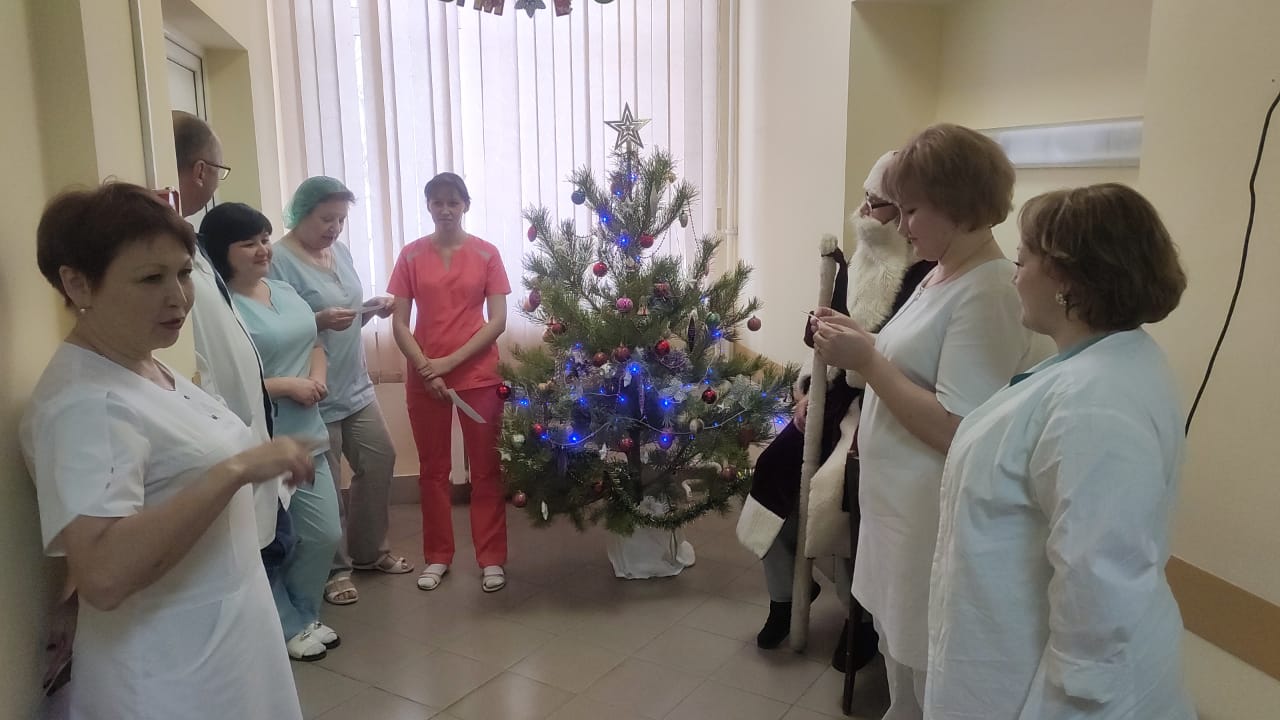 3 место оториноларингологическое отделение
Коллективы других отделений тоже постарались и создали в своих отделениях праздничную атмосферу
Анестезиолого-реанимационное отделение № 1
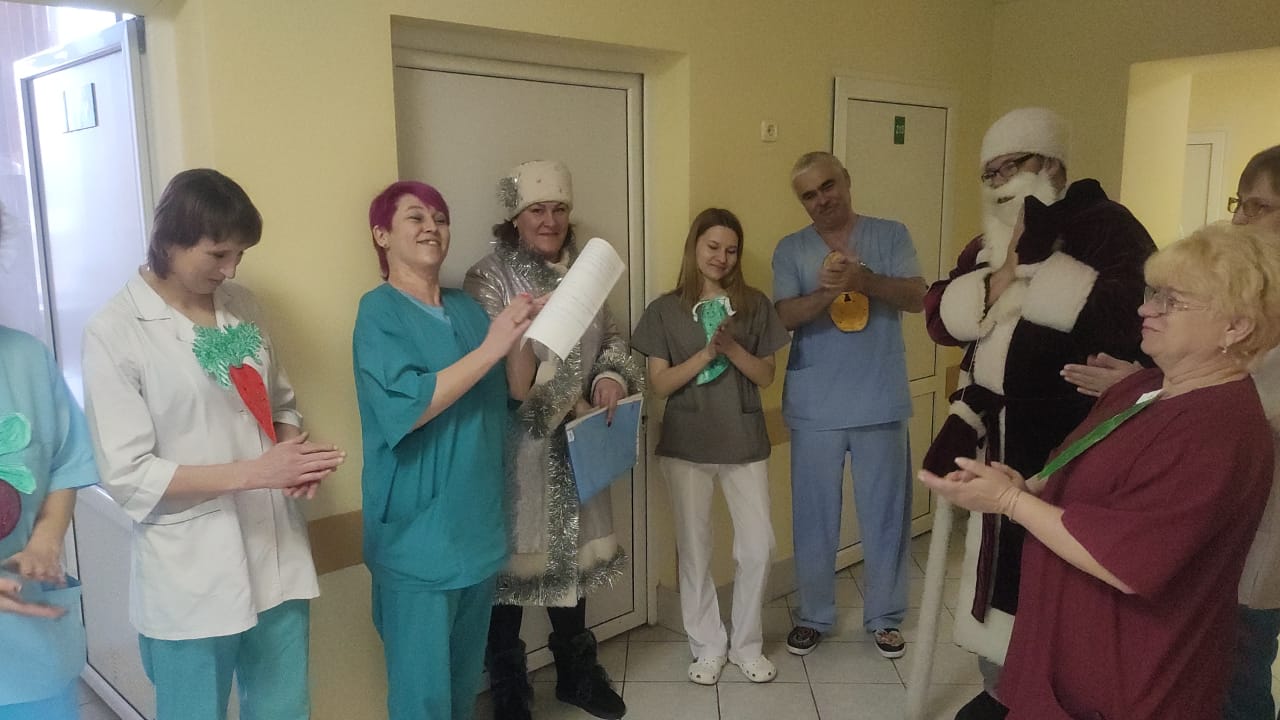 Отделение реанимации и интенсивной терапии № 2
Операционный блок
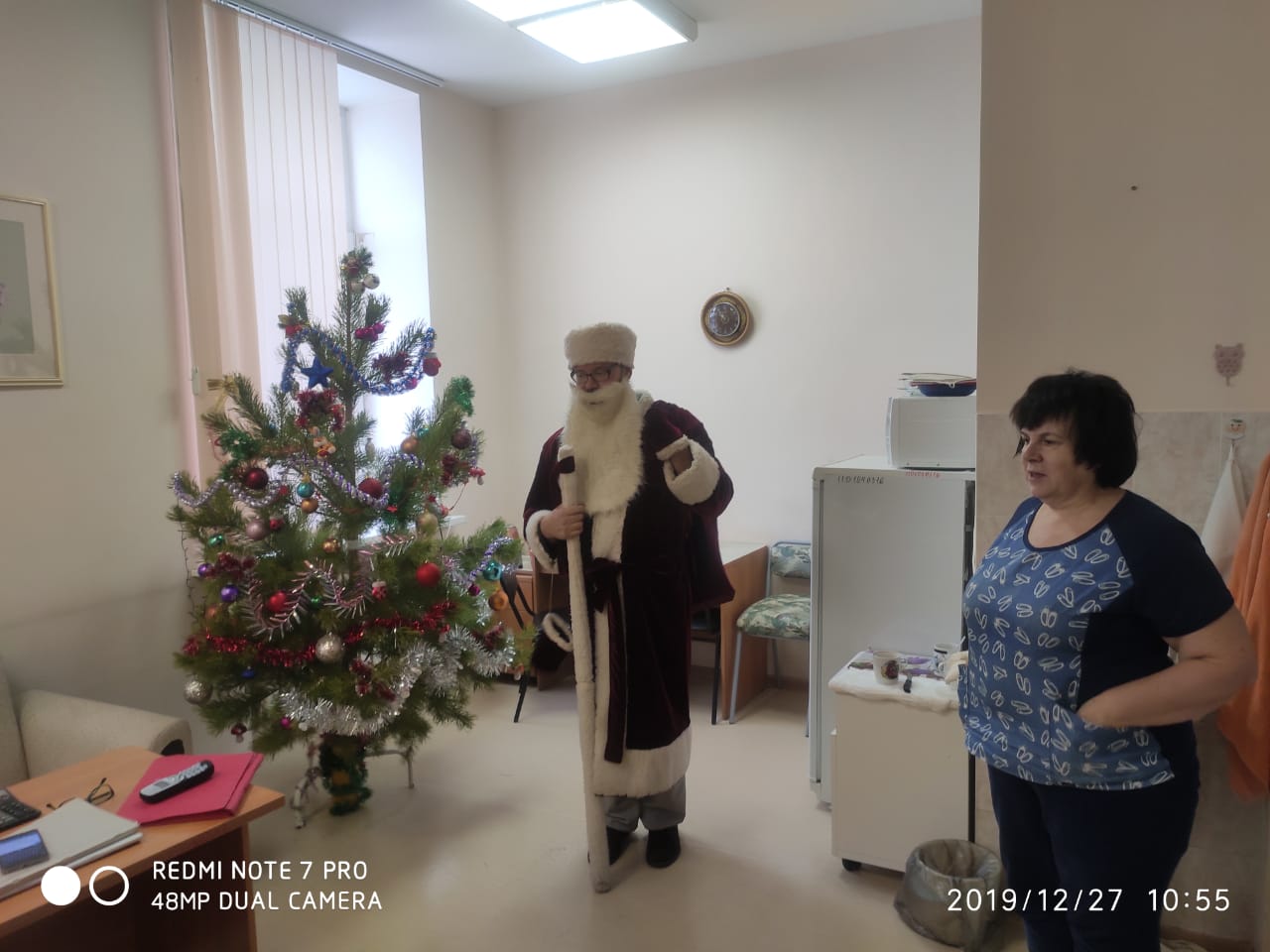 Рентгеновское отделение
Коллектив компьютерного томографа
Кабинет рентгенохирургических методов диагностики и лечения
Хирургический приемный покой                                                                       Хирургическое отделение
Нефрологическое отделение
Терапевтический приемный покой
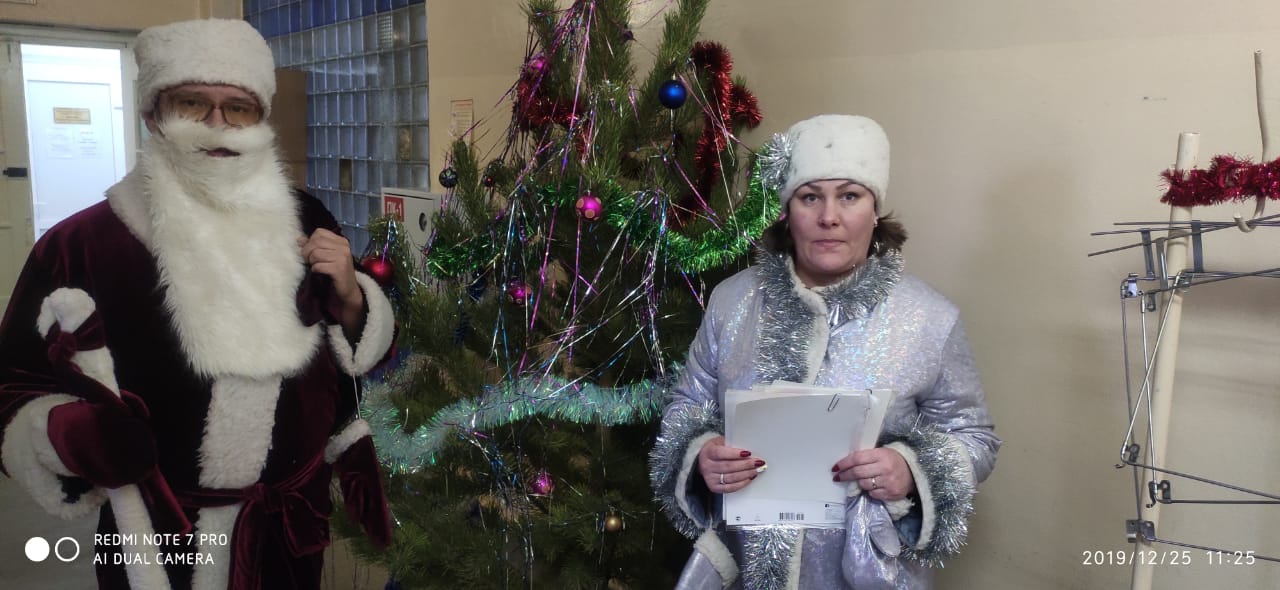 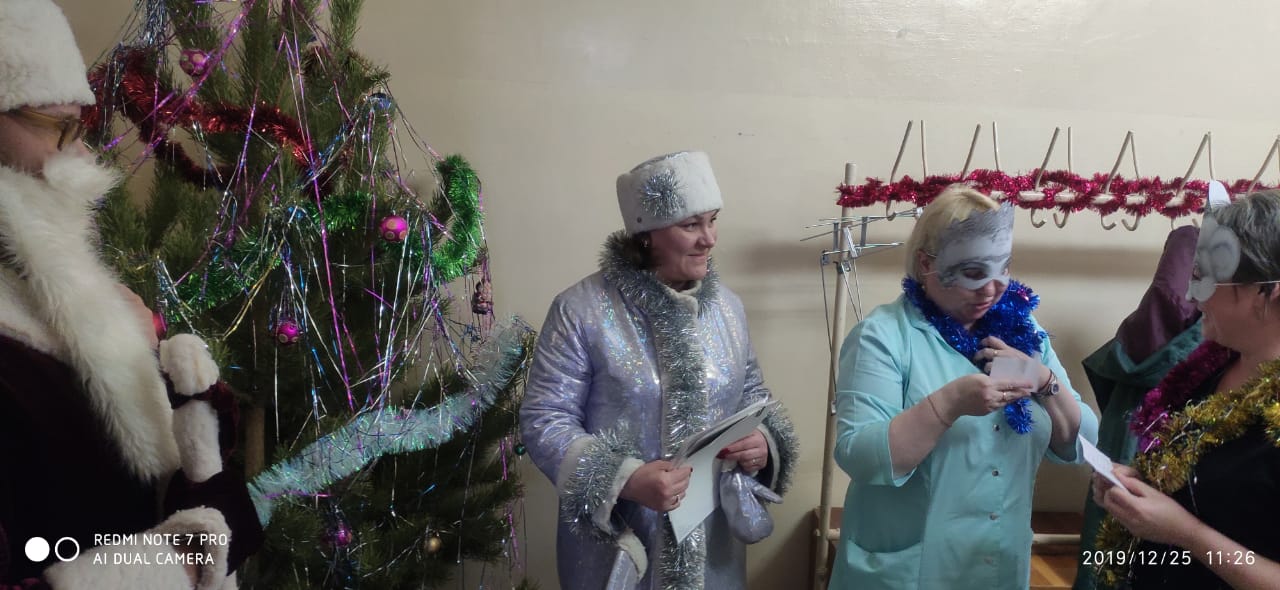 Инфекционное отделение № 4              Бактериологический отдел                                                                                       лаборатории
И другие отделения…
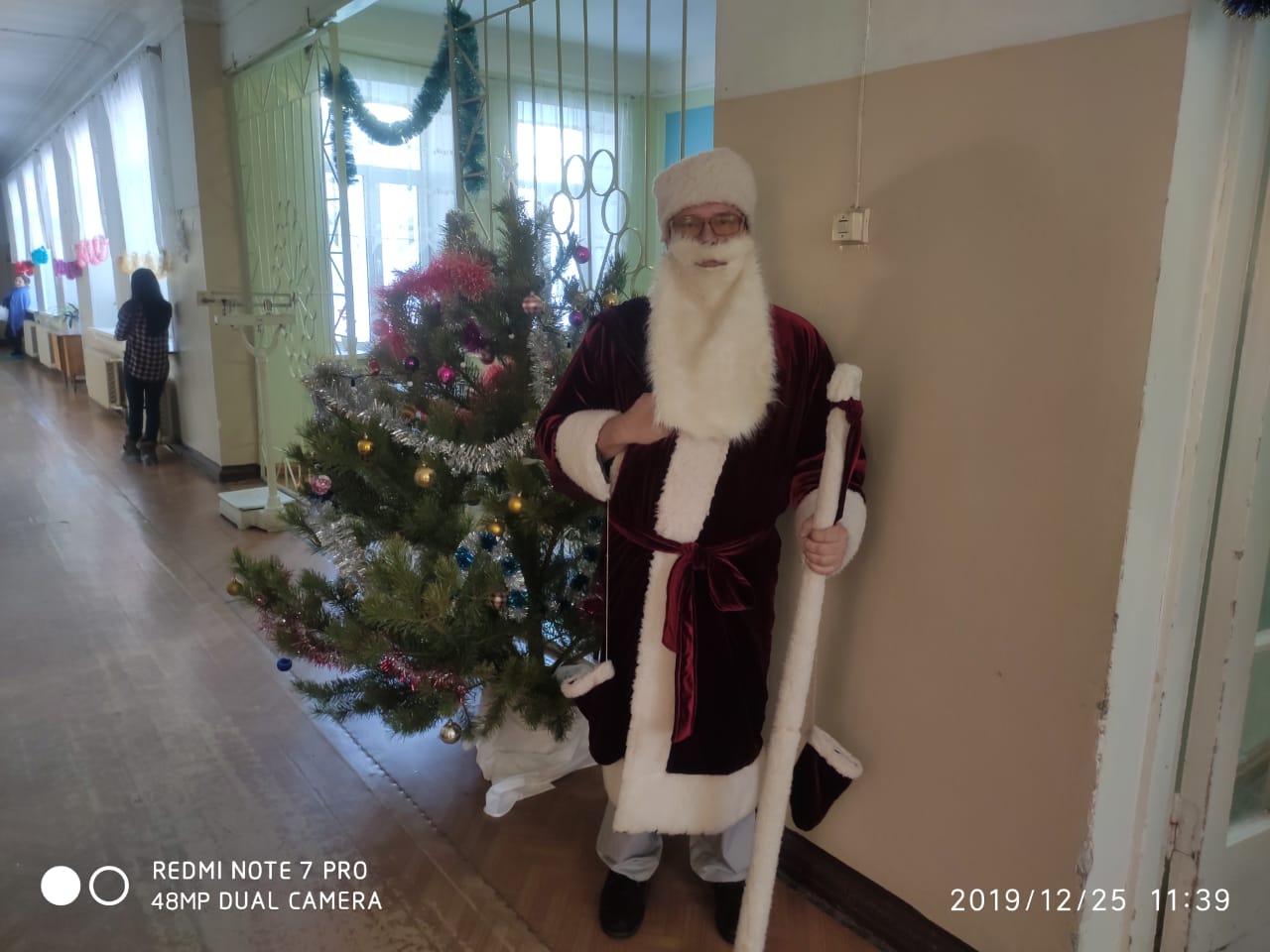 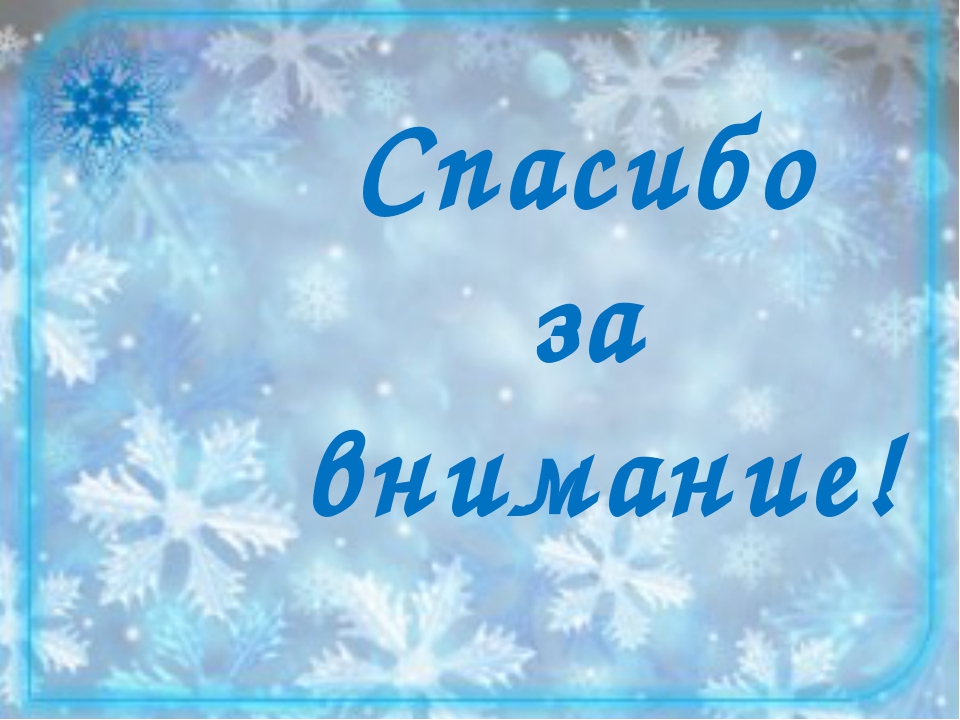